Закаливание и спорт
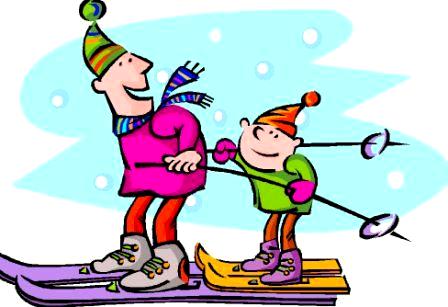 Закаливание — это система специальной тренировки терморегуляторных процессов организма, включающая в себя процедуры, действие которых направлено на повышение устойчивости организма к переохлаждению или перегреванию.
Закаливание и спорт
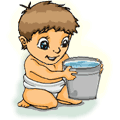 Закаливание — испытанное средство укрепления здоровья. В основе закаливающих процедур лежит многократное воздействие тепла, охлаждения и солнечных лучей. При этом у человека постепенно вырабатывается адаптация к внешней среде.
Закаливание и спорт
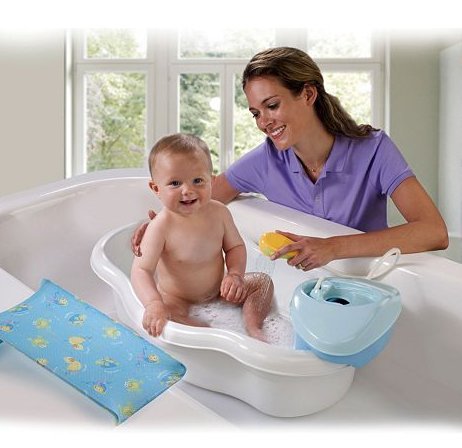 Закаливание необходимо начинать с детства
Закаливание и спорт
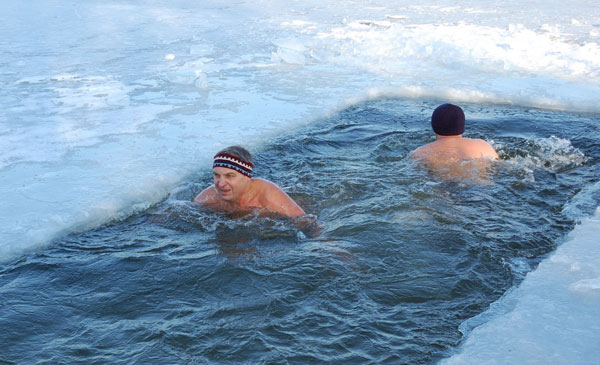 Наиболее сильная закаливающая процедура — моржевание (плавание в ледяной воде) — имеет ряд противопоказаний, особенно противопоказано: детям, подросткам и людям, постоянно страдающим заболеваниями верхних дыхательных путей.
Закаливание и спорт
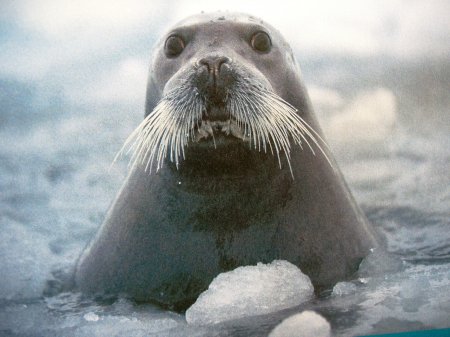 Моржеванию должна предшествовать подготовка организма, заключающаяся в регулярных обливаниях с постепенным снижением температуры воды.
Закаливание и спорт
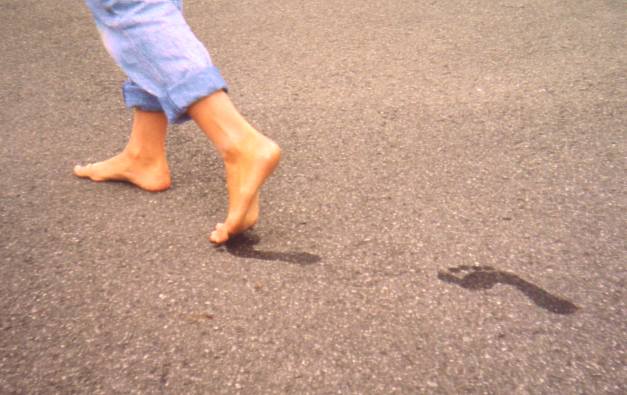 Хождение босиком — ходьба без обуви и носков. Это частое явление в развивающихся странах, но редко встречается в странах с высоким уровнем развития, где в силу исторических причин принято носить обувь.
Закаливание и спорт
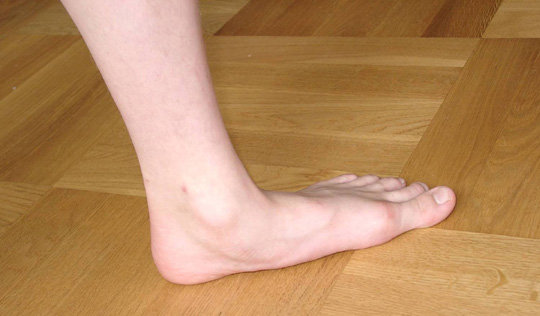 Испокон веков известно, что переохлаждение ног приводит к простудным заболеваниям и, возможно к деформациям стопы
Закаливание и спорт
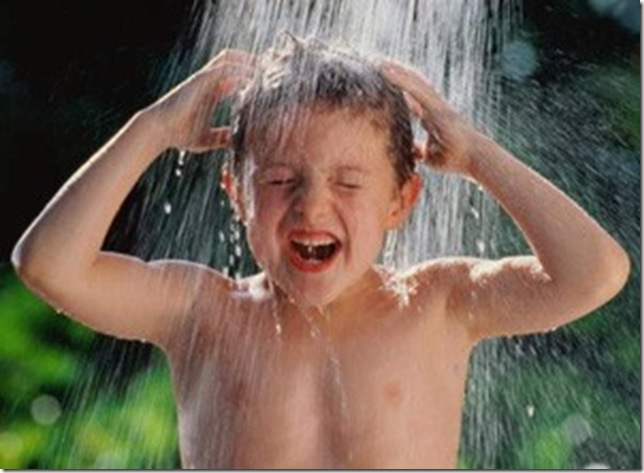 Обливание холодной водой должно чередоваться обливанием теплой чтобы организм не переохладился
Закаливание и спорт
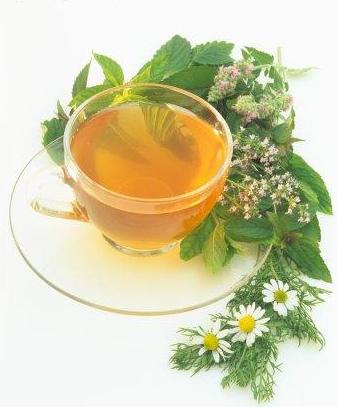 После каждого занятия не забывайте выпить горячего чая с лимоном
Закаливание и спорт
Любые спортивные нагрузки и закаливание должны быть контролируемыми – не переусердствуйте, а еще лучше – консультируйтесь с врачами!
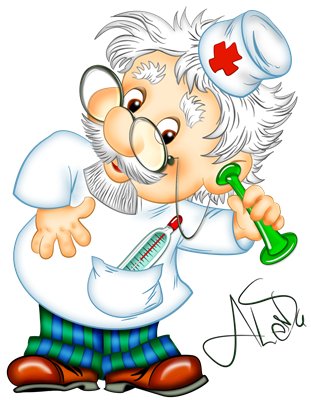